Digitalización de la Micro y Pequeña Empresa de Talcahuano
Docente: 
Contacto:
Módulo: “ELABORACIÓN DE UNA CAMPAÑA DE MARKETING DIGITAL”
Contenido
Introducción
Investigación de Mercado y Audiencia Objetivo.
Estrategia de Contenido.
Análisis de Competencia.
Estableciendo Objetivos.
Herramientas digitales.
Marketing de Contenido, como herramienta principal.
Google Ads, Facebook Business, Whatsapp Business, Canva.com
Complementos prácticos
Objetivos de esta clase
Objetivos en el Marketing digital
Identificar e implementar una metodología de forma práctica sobre los objetivos de nuestra estrategia.
Estableciendo Objetivos
Sobre los
Objetivos.
Los objetivos en el marketing digital sirven como metas y puntos de referencia clave que una empresa o profesional de marketing se propone lograr a través de sus esfuerzos en línea. Estos objetivos son fundamentales para guiar y medir el éxito de una estrategia de marketing digital.
Enfoque y dirección: Los objetivos proporcionan una dirección clara y un propósito para las actividades de marketing digital. Ayudan a definir qué se está tratando de lograr y a mantener el enfoque en esos resultados específicos.

Medición de resultados: Los objetivos establecen métricas cuantificables para evaluar el rendimiento. Esto permite a los profesionales de marketing medir el éxito de sus campañas y estrategias y determinar si están alcanzando sus metas.

Toma de decisiones informadas: Los objetivos ayudan a tomar decisiones basadas en datos. Cuando se tienen metas claras, es más fácil evaluar qué estrategias están funcionando y cuáles requieren ajustes.
Sobre los
Objetivos.
Optimización de recursos: Ayudan a asignar recursos de manera eficiente. Al establecer objetivos, se puede determinar cómo y dónde invertir tiempo y dinero de manera más efectiva para alcanzar esos objetivos.

Segmentación de audiencia: Los objetivos permiten identificar y segmentar la audiencia adecuada. Al saber qué se quiere lograr, se puede dirigir el contenido y los mensajes a las personas que son más propensas a convertirse en clientes o realizar la acción deseada.

Creación de estrategias específicas: Los objetivos influyen en la creación de estrategias y tácticas específicas. Ayudan a definir qué canales utilizar, qué tipo de contenido crear y cómo interactuar con la audiencia.

Establecimiento de prioridades: Los objetivos ayudan a establecer prioridades. Cuando se enfrentan múltiples oportunidades o desafíos en marketing digital, los objetivos pueden ayudar a determinar cuáles son más importantes y deben abordarse primero.
La información que necesito
Para establecer Objetivos.
Un error común que cometen las organizaciones al definir objetivos es; plantearse objetivos que no pueden medir. Por lo tanto, el primer paso antes de definir los objetivos es organizar los datos de nuestra empresa para conocer qué información tendremos a disposición y cual no.
Por ejemplo, si somos dueños de una empresa que vende vestuario a través de una tienda online deberíamos tener información de:
Monto total de venta del mes
Qué productos se vendieron más y menos
Métricas de seguidores en Instagram
Luego hay otros datos que podrían requerir un poco de trabajo o preparación:
¿Cuántas personas nos preguntaron por un producto?
¿Cuántas visitas tuvimos en la página? ¿A qué hora?
¿Dónde viven las personas que nos compraron? ¿qué edad tienen?
La información que necesito
Para establecer Objetivos.
Estos datos requieren más tiempo previo para establecer objetivos, pero que si los evaluamos de buena forma seguramente nuestros objetivos serán mucho más completos.

¿Qué evaluación tienen mis clientes de mis productos?
¿Cuál es el tiempo promedio que nos demoramos en contestar un mensaje por redes sociales?
¿Qué acciones de marketing durante el mes me trajeron más visitas a la página?
La información que necesito
Para establecer Objetivos.
Recuerda siempre que, los objetivos de Marketing nacen desde los objetivos del negocio, por ejemplo:

“Como empresa, hemos establecido que nuestro principal enfoque para el próximo año consiste en incrementar las ventas en un X por ciento. Desde el departamento de marketing, estamos comprometidos a cumplir este objetivo y, al mismo tiempo, ampliar nuestras metas para fortalecer nuestra presencia en redes sociales, optimizar la eficiencia de nuestras campañas de publicidad pagada y elevar la satisfacción de nuestros clientes con nuestros productos. Es esencial que todos estos esfuerzos estén en armonía con nuestra visión general y se integren sinérgicamente con nuestro propósito principal”.
Revisemos
el siguiente vídeo.
Objetivos
SMART.
Los objetivos SMART son un enfoque utilizado para establecer objetivos que sean específicos, medibles, alcanzables, relevantes y con un límite de tiempo. Este acrónimo ayuda a garantizar que los objetivos sean claros y bien definidos, lo que facilita su planificación, seguimiento y consecución. Aquí está la descomposición de cada componente de un objetivo SMART:
A
R
T
M
S
M
S
Objetivos
SMART.
Específico (Specific): El objetivo debe ser claro y específico, de modo que todas las partes involucradas sepan exactamente lo que se está tratando de lograr. En lugar de un objetivo general como "aumentar las ventas", un objetivo específico sería "aumentar las ventas de productos X en un 20% durante el próximo trimestre".
Medible (Measurable): El objetivo debe ser cuantificable y capaz de medirse con datos concretos. Esto permite evaluar el progreso y determinar si se ha alcanzado el objetivo. En lugar de "aumentar la visibilidad en línea", un objetivo medible sería "aumentar el tráfico del sitio web en un 30% en los próximos seis meses".
R
A
Objetivos
SMART.
Alcanzable (Achievable): El objetivo debe ser realista y alcanzable dentro de las circunstancias y recursos disponibles. Establecer objetivos inalcanzables puede ser desmotivador y poco práctico. Por ejemplo, si una empresa nunca ha tenido presencia en un mercado extranjero, establecer un objetivo de "capturar el 80% del mercado extranjero en un mes" puede no ser alcanzable.
Relevante (Relevant): El objetivo debe ser relevante y estar alineado con los objetivos generales de la empresa o proyecto. No tiene sentido establecer un objetivo que no tenga importancia para la misión o estrategia más amplia. El objetivo debe contribuir a los resultados deseados. Por ejemplo, si la empresa se centra en la retención de clientes, un objetivo relevante podría ser "aumentar la satisfacción del cliente en un 15% en el próximo año".
T
Objetivos
SMART.
Con límite de tiempo (Time-bound): El objetivo debe tener un plazo definido para su cumplimiento. Establecer un marco de tiempo específico ayuda a crear un sentido de urgencia y proporciona una fecha límite para trabajar. Por ejemplo, "lanzar una campaña de marketing por correo electrónico para atraer nuevos suscriptores en las próximas dos semanas".
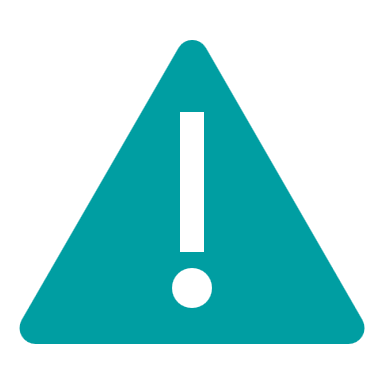 Cuando se establecen objetivos utilizando el enfoque SMART, se hace más probable que se puedan planificar, ejecutar y evaluar de manera efectiva. Esto ayuda a las empresas y profesionales a centrarse en lo que realmente importa, medir el progreso de manera precisa y tomar decisiones informadas para alcanzar sus metas.
Ejercicio práctico 
Trabajemos en dos etapas:
Primero identifiquemos toda la información que vamos a requerir para establecer buenos objetivos.

Segundo, trabajemos en base a la metodología SMART.
A
R
T
M
S
Digitalización de la Micro y Pequeña Empresa de Talcahuano
Docente: 
Contacto: